レイアウト図
【別紙３】
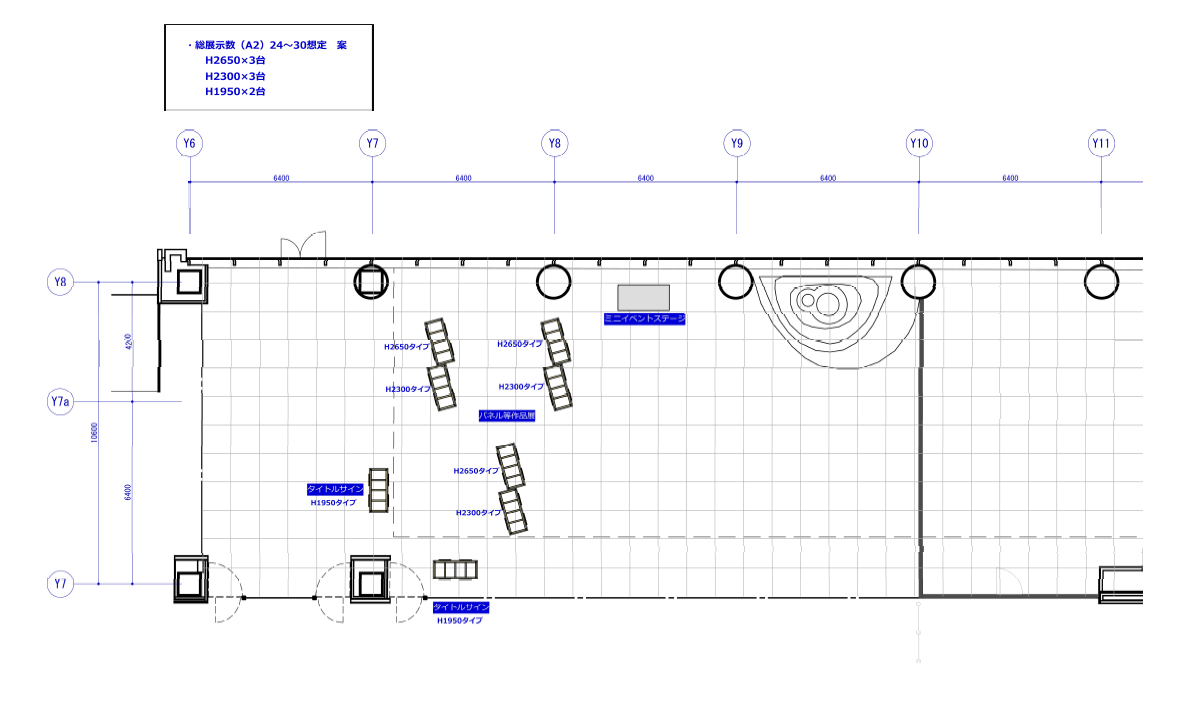